StudyMafia.Org
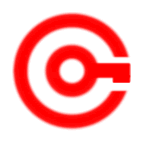 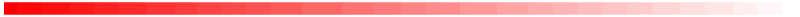 DNA Vaccines
Submitted To:	                                 Submitted By:
                     Studymafia.org                                      Studymafia.org
Table Contents
Definition
Introduction
Applications of DNA Vaccines
Advantages of DNA Vaccines
Disadvantages of DNA Vaccines
Dosage of DNA Vaccines
Immune Responses of DNA Vaccines
Conclusion
2
[Speaker Notes: SAY:Before we wrap up the course, let’s review what we have learned today.

During this course, we have
<READ the bullets from the slide.>

GO to next slide.]
Definition
A DNA vaccine is a type of vaccine that transfects a specific antigen-coding DNA sequence into the cells of an organism as a mechanism to induce an immune response.
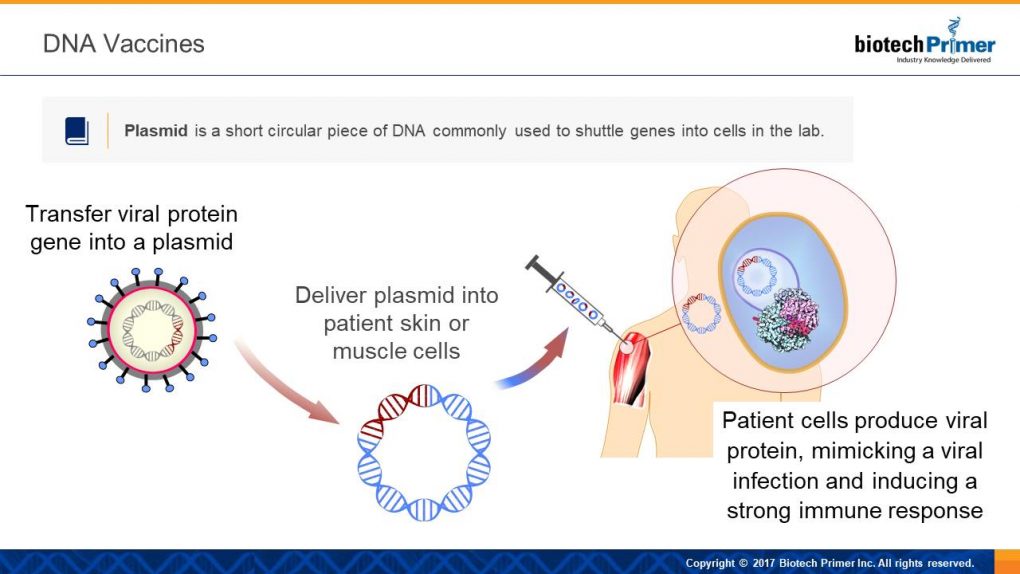 3
[Speaker Notes: SAY:Before we wrap up the course, let’s review what we have learned today.

During this course, we have
<READ the bullets from the slide.>

GO to next slide.]
Introduction
DNA vaccines work by injecting genetically engineered plasmid containing the DNA sequence encoding the antigen(s) against which an immune response is sought, so the cells directly produce the antigen, thus causing a protective immunological response. 
DNA vaccines have theoretical advantages over conventional vaccines, including the "ability to induce a wider range of types of immune response"
4
[Speaker Notes: SAY:Before we wrap up the course, let’s review what we have learned today.

During this course, we have
<READ the bullets from the slide.>

GO to next slide.]
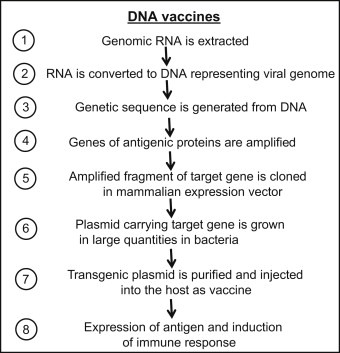 5
[Speaker Notes: SAY:
The purpose of epidemiology in public health practice is to

discover the agent, host, and environmental factors that affect health;
determine the relative importance of causes of illness, disability, and death;
identify those segments of the population that have the greatest risk from specific causes of ill health; and
evaluate the effectiveness of health programs and services in improving population health.
GO to next slide.]
Applications of DNA Vaccines
As of 2021 no DNA vaccines have been approved for human use in the United States. Few experimental trials have evoked a response strong enough to protect against disease and the technique's usefulness remains to be proven in humans. 
A veterinary DNA vaccine to protect horses from West Nile virus has been approved.
DNA immunization is also being investigated as a means of developing antivenom sera.
6
[Speaker Notes: SAY:
The purpose of epidemiology in public health practice is to

discover the agent, host, and environmental factors that affect health;
determine the relative importance of causes of illness, disability, and death;
identify those segments of the population that have the greatest risk from specific causes of ill health; and
evaluate the effectiveness of health programs and services in improving population health.
GO to next slide.]
Advantages of DNA Vaccines
No risk for infection
Antigen presentation by both MHC class I and class II molecules
Polarise T-cell response toward type 1 or type 2
Immune response focused on the antigen of interest
Ease of development and production
Stability for storage and shipping
Cost-effectiveness
●●●
7
[Speaker Notes: SAY:
The purpose of epidemiology in public health practice is to

discover the agent, host, and environmental factors that affect health;
determine the relative importance of causes of illness, disability, and death;
identify those segments of the population that have the greatest risk from specific causes of ill health; and
evaluate the effectiveness of health programs and services in improving population health.
GO to next slide.]
Advantages of DNA Vaccines
Obviates need for peptide synthesis, expression and purification of recombinant proteins and use of toxic adjuvants
Long-term persistence of immunogen
In vivo expression ensures protein more closely resembles normal eukaryotic structure, with accompanying post-translational modifications
8
[Speaker Notes: SAY:
The purpose of epidemiology in public health practice is to

discover the agent, host, and environmental factors that affect health;
determine the relative importance of causes of illness, disability, and death;
identify those segments of the population that have the greatest risk from specific causes of ill health; and
evaluate the effectiveness of health programs and services in improving population health.
GO to next slide.]
Disadvantages of DNA Vaccines
Limited to protein immunogens (not useful for non-protein based antigens such as bacterial polysaccharides).
Potential for atypical processing of bacterial and parasite proteins.
Potential when using nasal spray administration of plasmid DNA nanoparticles to transfect non-target cells, such as brain cells.
9
[Speaker Notes: SAY:
The purpose of epidemiology in public health practice is to

discover the agent, host, and environmental factors that affect health;
determine the relative importance of causes of illness, disability, and death;
identify those segments of the population that have the greatest risk from specific causes of ill health; and
evaluate the effectiveness of health programs and services in improving population health.
GO to next slide.]
Dosage of DNA Vaccines
The delivery method determines the dose required to raise an effective immune response. Saline injections require variable amounts of DNA, from 10 μg to 1 mg, whereas gene gun deliveries require 100 to 1000 times less.
Generally, 0.2 μg – 20 μg are required, although quantities as low as 16 ng have been reported.
These quantities vary by species. Mice for example, require approximately 10 times less DNA than primates.
●●●
10
[Speaker Notes: SAY:
The purpose of epidemiology in public health practice is to

discover the agent, host, and environmental factors that affect health;
determine the relative importance of causes of illness, disability, and death;
identify those segments of the population that have the greatest risk from specific causes of ill health; and
evaluate the effectiveness of health programs and services in improving population health.
GO to next slide.]
Dosage of DNA Vaccines
Saline injections require more DNA because the DNA is delivered to the extracellular spaces of the target tissue (normally muscle), where it has to overcome physical barriers (such as the basal lamina and large amounts of connective tissue) before it is taken up by the cells, while gene gun deliveries drive/force DNA directly into the cells, resulting in less “wastage”
11
[Speaker Notes: SAY:
The purpose of epidemiology in public health practice is to

discover the agent, host, and environmental factors that affect health;
determine the relative importance of causes of illness, disability, and death;
identify those segments of the population that have the greatest risk from specific causes of ill health; and
evaluate the effectiveness of health programs and services in improving population health.
GO to next slide.]
Immune Responses of DNA Vaccines
Helper T cell responses
DNA immunization can raise multiple TH responses, including lymphoproliferation and the generation of a variety of cytokine profiles.
A major advantage of DNA vaccines is the ease with which they can be manipulated to bias the type of T-cell help towards a TH1 or TH2 response
●●●
12
[Speaker Notes: SAY:
The purpose of epidemiology in public health practice is to

discover the agent, host, and environmental factors that affect health;
determine the relative importance of causes of illness, disability, and death;
identify those segments of the population that have the greatest risk from specific causes of ill health; and
evaluate the effectiveness of health programs and services in improving population health.
GO to next slide.]
Immune Responses of DNA Vaccines
Other types of T-cell help
The type of T-cell help raised is influenced by the delivery method and the type of immunogen expressed, as well as the targeting of different lymphoid compartments.
Generally, saline needle injections (either IM or ID) tend to induce TH1 responses, while gene gun delivery raises TH2 responses.
●●●
13
[Speaker Notes: SAY:
The purpose of epidemiology in public health practice is to

discover the agent, host, and environmental factors that affect health;
determine the relative importance of causes of illness, disability, and death;
identify those segments of the population that have the greatest risk from specific causes of ill health; and
evaluate the effectiveness of health programs and services in improving population health.
GO to next slide.]
Immune Responses of DNA Vaccines
Cytotoxic T-cell responses
One of the advantages of DNA vaccines is that they are able to induce cytotoxic T lymphocytes (CTL) without the inherent risk associated with live vaccines. 
CTL responses can be raised against immunodominant and immunorecessive CTL epitopes, as well as subdominant CTL epitopes, in a manner that appears to mimic natural infection
●●●
14
[Speaker Notes: SAY:
The purpose of epidemiology in public health practice is to

discover the agent, host, and environmental factors that affect health;
determine the relative importance of causes of illness, disability, and death;
identify those segments of the population that have the greatest risk from specific causes of ill health; and
evaluate the effectiveness of health programs and services in improving population health.
GO to next slide.]
Immune Responses of DNA Vaccines
Humoral (antibody) response
Antibody responses elicited by DNA vaccinations are influenced by multiple variables, including antigen type; antigen location (i.e. intracellular vs. secreted); number, frequency and immunization dose; site and method of antigen delivery.
15
[Speaker Notes: SAY:
The purpose of epidemiology in public health practice is to

discover the agent, host, and environmental factors that affect health;
determine the relative importance of causes of illness, disability, and death;
identify those segments of the population that have the greatest risk from specific causes of ill health; and
evaluate the effectiveness of health programs and services in improving population health.
GO to next slide.]
Conclusion
It involves the direct introduction into appropriate tissues of a plasmid containing the DNA sequence encoding the antigen(s) against which an immune response is sought, and relies on the in situ production of the target antigen.
16
[Speaker Notes: SAY:
The purpose of epidemiology in public health practice is to

discover the agent, host, and environmental factors that affect health;
determine the relative importance of causes of illness, disability, and death;
identify those segments of the population that have the greatest risk from specific causes of ill health; and
evaluate the effectiveness of health programs and services in improving population health.
GO to next slide.]
References
Google.com
Wikipedia.org
Studymafia.org
Slidespanda.com
ThanksTo StudyMafia.org